Internship@Hamilton
2021
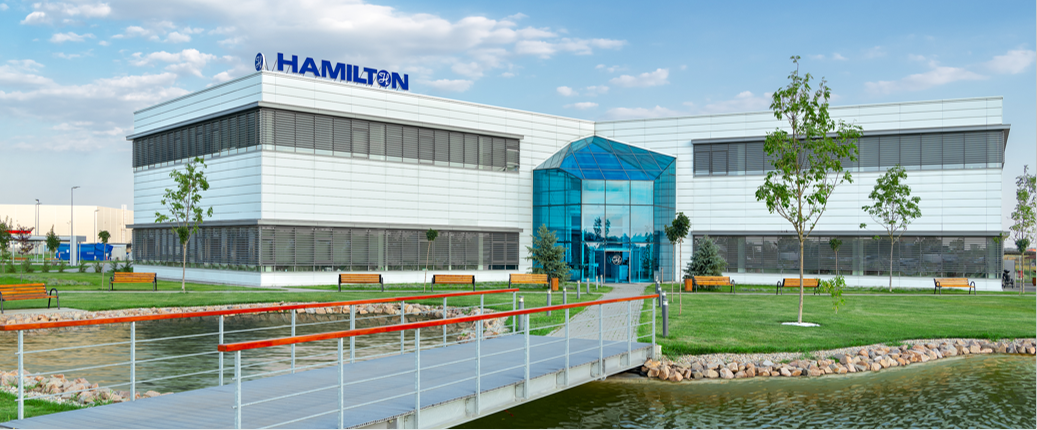 NameTitle
Cuprins
2
Prezentare companie
1947 - O AFACERE INTR-UN GARAJ
Clark Hamilton, Inginer Chimist, absolvent al MIT, a realizat seringa cu microlitru in micul sau garaj din California
70 de ani de Inovatie!
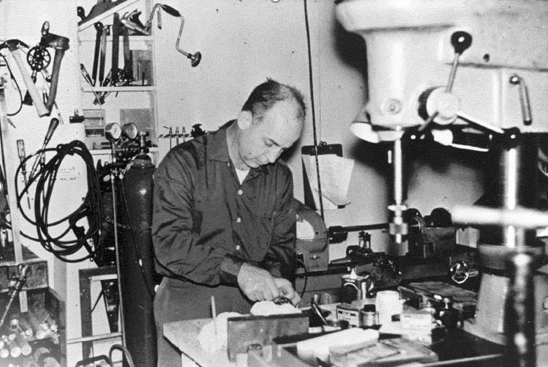 Povestea noastra
Cine suntem: 
Hamilton Central Europe, producator de aparatura medicala

2013 - februarie - Training de productie de 3 luni in Elvetia 
2013 - mai - Start productie de seringi intr-un sediu temporar, cu 22 de angajati
2015 - Relocare sediu nou 6000 mp in Giarmata
2018 - Constructie depozit de 3100 mp
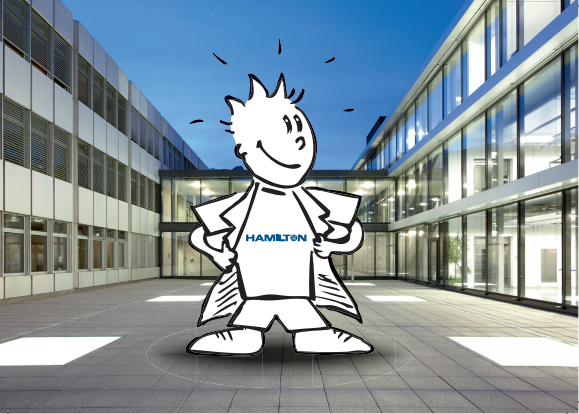 Suntem 290 de colegi:
muncitori si motivati
implicați și “de gașca”
Echipa noastra
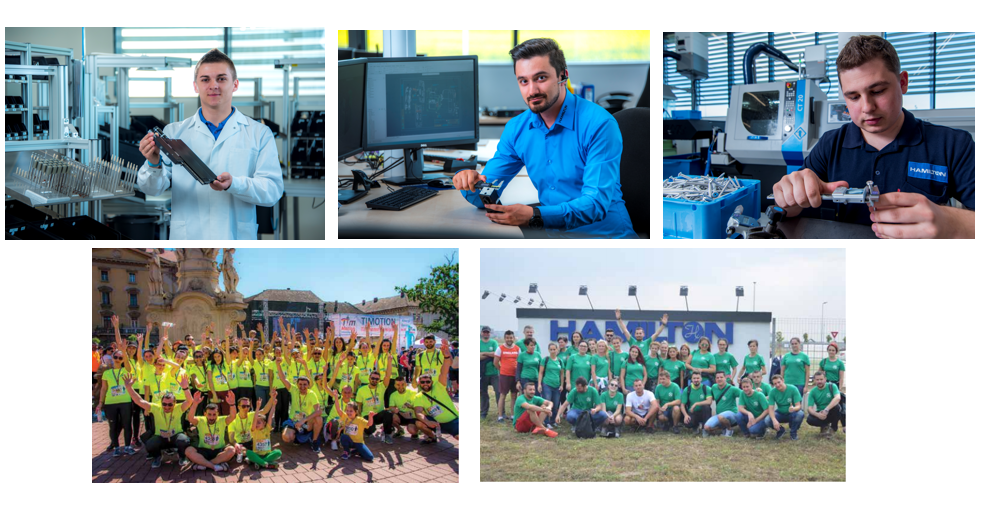 Produsele noastre
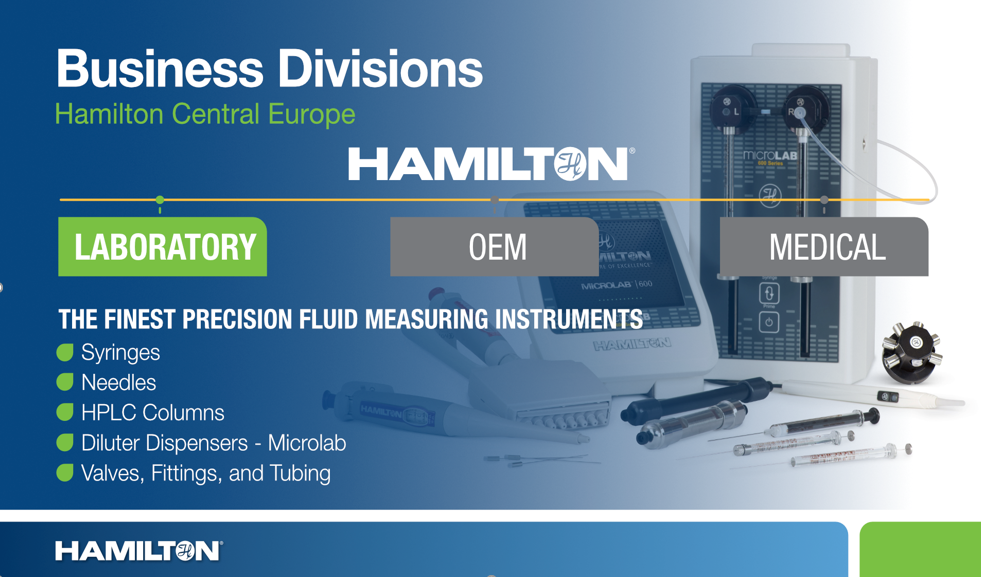 Produsele noastre
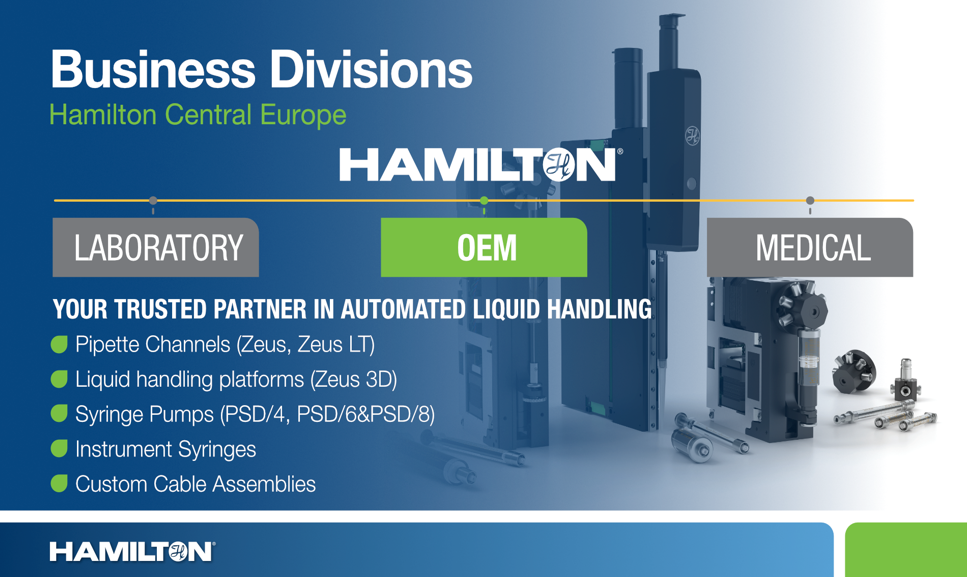 Produsele noastre
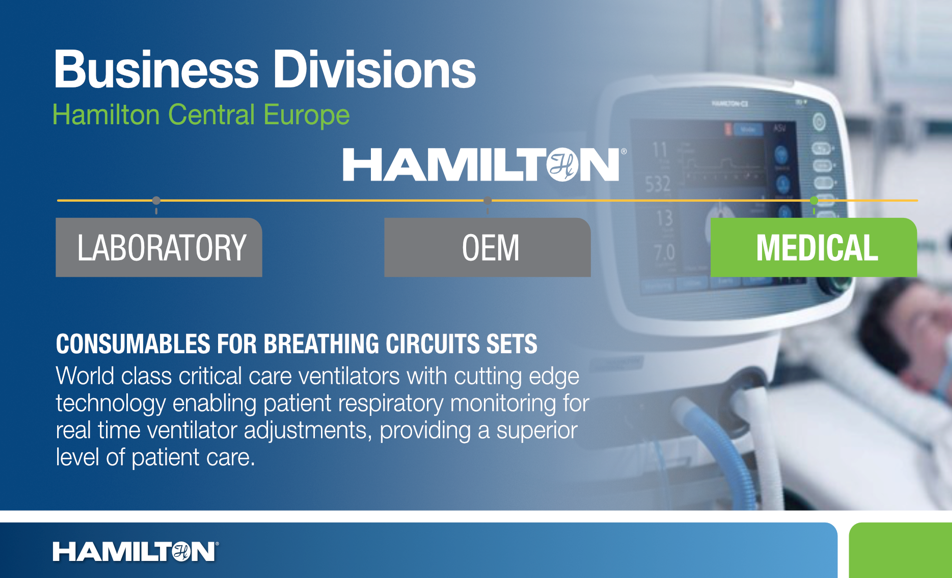 2. Internship@Hamilton
Internship@Hamilton
Programul nostru Internship@Hamilton 
isi propune sa atraga tineri talentati, muncitori si motivati 
care sa evolueze impreuna cu noi!

Ne implicam in dezvoltarea voastra:
Mentor: persoana care va acorda suport pe durata internship-ului
Plan de training: stabilit de catre managerul de department
Coaching: sedinte de consiliere recurente cu specialistul de training din companie
Diploma finalizare program internship
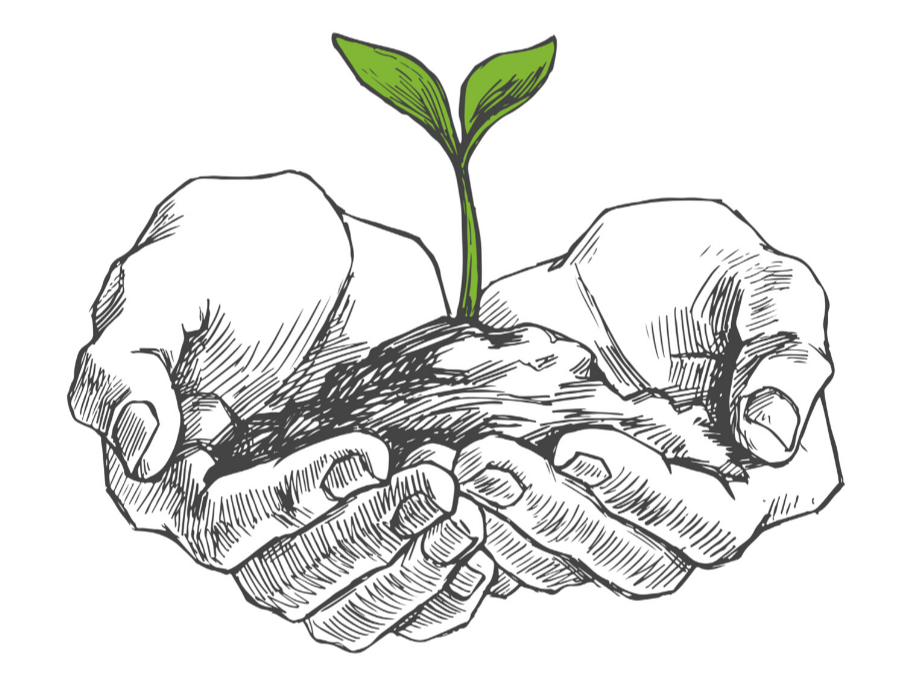 Internship@Hamilton
Contact: amartin@hamilton-ce.com
Internship@Hamilton
Internship@Hamilton
Unde poti aplica:
Trimite CV-ul tau cu textul
“Internship” la adresa de e-mail:
jobs.hce.ro@hamilton-ce.com
Detalii despre pozitii
http://bit.ly/2uighrQ

Like and share pe Linked-in
3. Beneficii
Beneficii:
16
Va multumim !
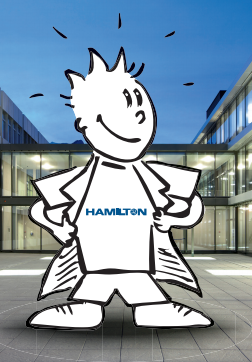